Соларева Наталья Витальевна,
учитель математики 
МАОУ «Лобановская средняя школа», 
Пермский район.
«Практико-ориентированные задачи как мотиватор в изучении математики»
Целевой раздел примерной основной образовательной программы основного общего образования
решать и конструировать задачи на основе рассмотрения реальных ситуаций, в которых не требуется точный вычислительный результат;
   конструировать новые задачи из данных; 

«Примерная основная образовательная
 программа основного общего образования», стр.97
Практико-ориентированные задачи - это
задачи, материал для составления которых взят из окружающей действительности, хорошо знакомый ученику и ориентирован на формирование практических навыков учащихся.
Типы задач
 
Имеется прямое указание на математическую модель. 
Прямого указания на модель нет. 
Объекты и отношения задачи явно не выделены.
Пути получения практико-ориентированной задачи
Подобрать из задачников и
другой  литературы
Сконструировать
«Преобразовать»
математическую задачу
Новую ПОЗ
Под задачу из конкретной темы подобрать ситуацию из жизни или какого-либо вида деятельности
Под имеющуюся ситуацию, которую необходимо разрешить, выделить математические факты
Текстовая задача                          
«Для окраски пола площадью 15    израсходовали 1,5 кг эмали. 
Сколько эмали потребуется для окраски пола в комнате, размеры которой 6,3м и 4,5 м?»
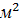 Практико-ориентированная задача
«В летние каникулы в кабинете математики будет произведён ремонт. Бухгалтерия выделила на покраску пола 15000 рублей. Достаточно ли средств выделила бухгалтерия?»
3-е классы стр. 77 №6
4-е классы стр.49 №187
6-е классы стр.181 №821
5-е классы стр. 231 №906
4-й класс.
 «Двум классам поручено расчистить школьный каток, длина которого 20 м, а ширина 10 м. В одном классе 26 учеников, а в другом 24. Сколько квадратных метров должен расчистить каждый класс, если распределить работу по числу учеников?»
«Всей параллели 4-х классов поручено к 
9 Мая навести порядок на школьном стадионе. Каждому ученику рассчитано убрать 25 м
Правильно ли распределили работу между школьниками?»
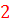 3-й класс.
1)Во время игры «поле чудес» Оля набрала 540 очков, Маша - на 120 очков меньше, чем Оля, а Коля – столько очков, сколько Оля и Маша вместе. Сколько очков набрал Коля?
2) Рассмотри таблицу и скажи, какие призы мог выбрать Коля:
Управляемая машина -  110,
Шагающая кукла – 120,
Электронная игра – 200,
Лыжи с палками – 270,
Роликовые коньки – 300,
Велосипед - 650.
«Мама вам на обеды даёт каждый день по 100 рублей. Как вы распланируете бюджет, чтобы не остаться голодным?»
Меню
Комплексный обед: 
Суп, пюре с котлетой, чай, булочка           95 рублей

Салат                                                            35 рублей
Выпечка:
Пицца;                                                           27 рублей
Пирожок с мясом                                        25 рублей
Шанежка
 с картошкой                                                20 рублей
Макароны                                                     15 рублей
Чай                                                               10 рублей
6-й класс
Когда Маша пошла в магазин за продуктами, у неё в кошельке были только пятирублёвые монеты и десятирублёвые купюры. Сможет ли она уплатить ими без сдачи за:
а) 6 кг картофеля по 5 р. за один кг;
б) 2 л молока по 12 р. за 1 л и за 1 л кефира стоимостью 11 р.;
«Мама дала Маше 500 рублей, чтобы купить продукты для приготовления «солянки». Уложится ли Маша в данную сумму?»
5-ый класс
При отпуске товара со склада оформляется специальный документ–накладная, в которой указываются наименование, количество, цена и стоимость каждого товара. Заполните пустые графы накладной:
«В спортивном магазине г. Перми проводится акция на спортивную форму для рукопашного боя. При покупке полного комплекта, скидка 23%. 
Какую сумму пришлось бы заплатить, если все учащиеся вашего класса купили одинаковую форму в этом магазине?»
Рефлексия
Будет ли интересно детям самим 
составлять данные задачи?
Как вы считаете, использование данных задач на уроках позволит усилить интерес  школьников к изучению математики?
Научил ли вас чему- то мой мастер- класс?